てんつなぎ（10まで）ひらがな（いす）
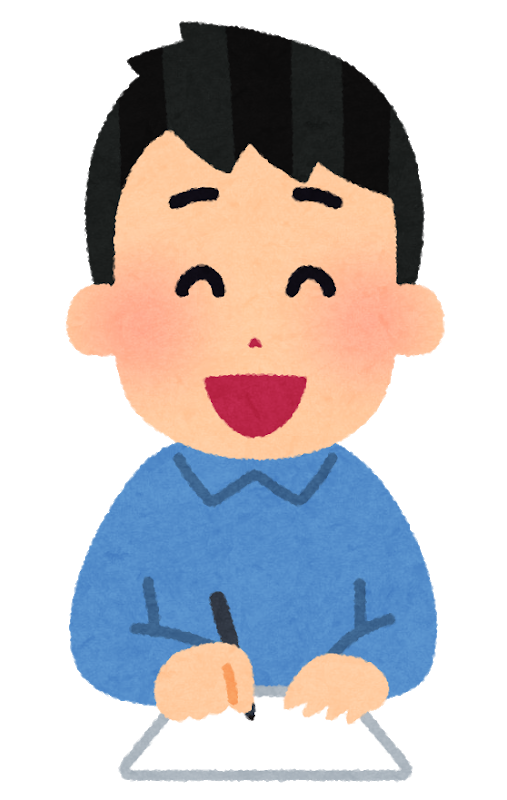 ※お子さんの実態に合ったスライドを選択してご活用ください。
　また、お子さんに合わせて、スライドを修正してご使用ください。
ひらがなを　よみましょう。

１（★）から　じゅんばんに　てんを　つなぎましょう。

できあがった　えに　いろを　ぬりましょう。

できあがった　えのなまえを　ひらがなでかきましょう。
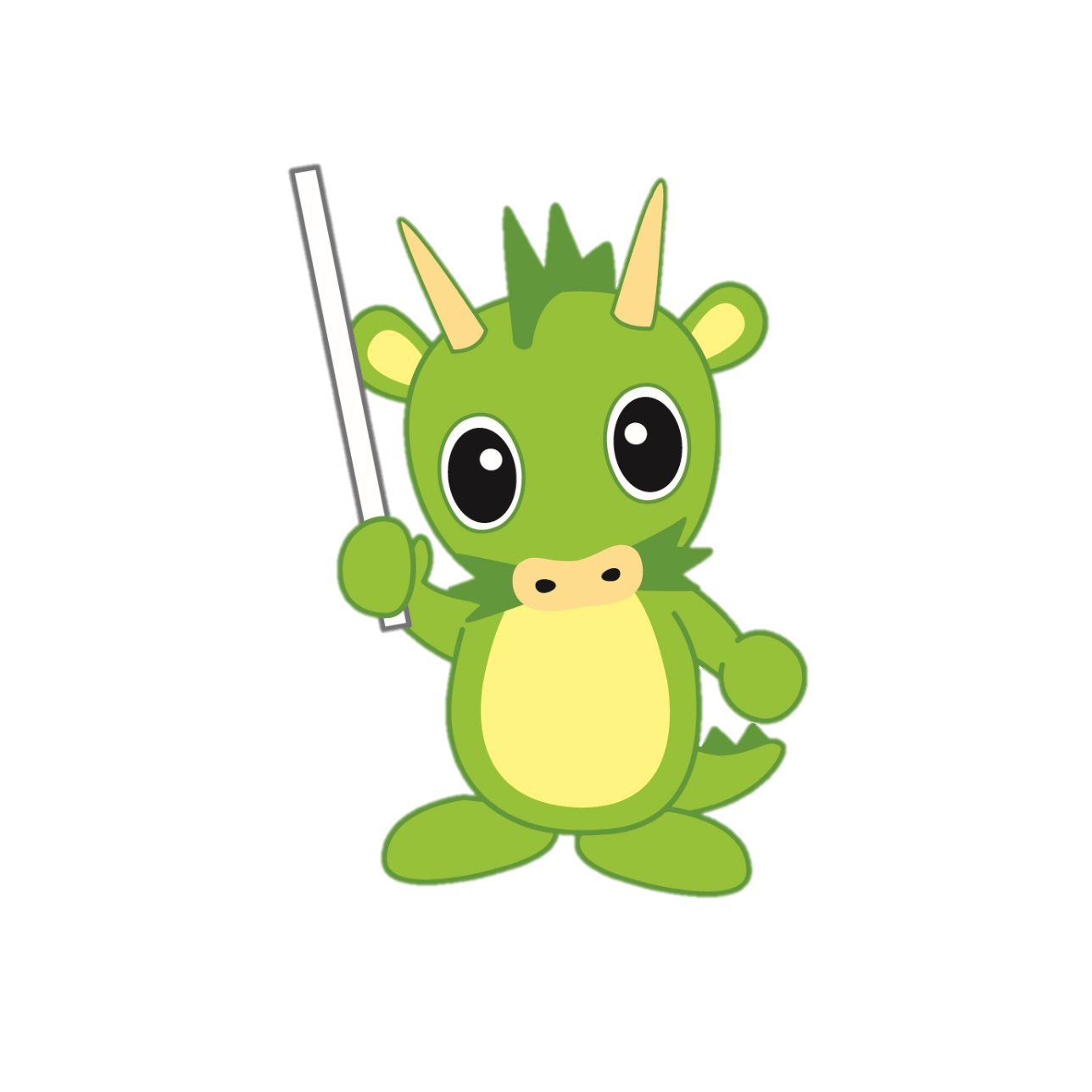 １
６
２
５
３
４
６
１
２
５
３
４
１
６
２
５
３
４